Занепад Правобережної Гетьманщини
1.Боротьба П.Дорошенка за об’єднання України.
2. Військово-політичний союз з Туреччиною.
3.Зречення влади П.Дорошенком.
4.Турецько-татарські походи на   Чигиин.
     Бахчисарайський мирний договір.
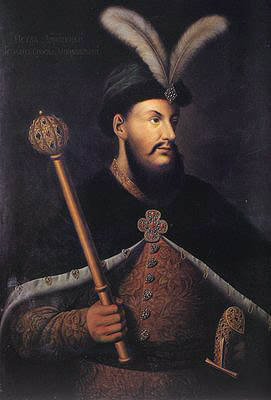 Петро́ Дороше́нко (1627 — 19 листопада 1698) — визначний український військовий, політичний і державний діяч. Гетьман Війська Запорозького Правобережної України (1665—1676), очільник Гетьманщини (1668—1670). Козацький полковник, учасник Хмельниччини та козацько-московської війни. Гетьманування, котре припало на добу Руїни, провів в постійних війнах, як з зовнішніми так і внутрішніми супротивниками.
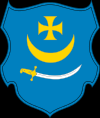 Йо́сип Тука́льський-Нелюбо́вич
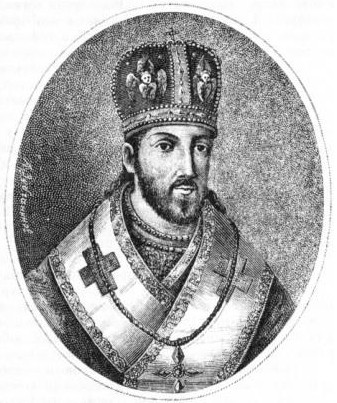 Митрополит Київський, Галицький і всієї Русі
1663 — 1675
Національність:	білорус
Народження:	 ?
Пінський повіт, Мінське воєводство, Річ Посполита
Смерть:	26 липня 1675
Чигирин, Гетьманщина
Похований:	Мгарський монастир
Прийняття чернецтва:	до 1654
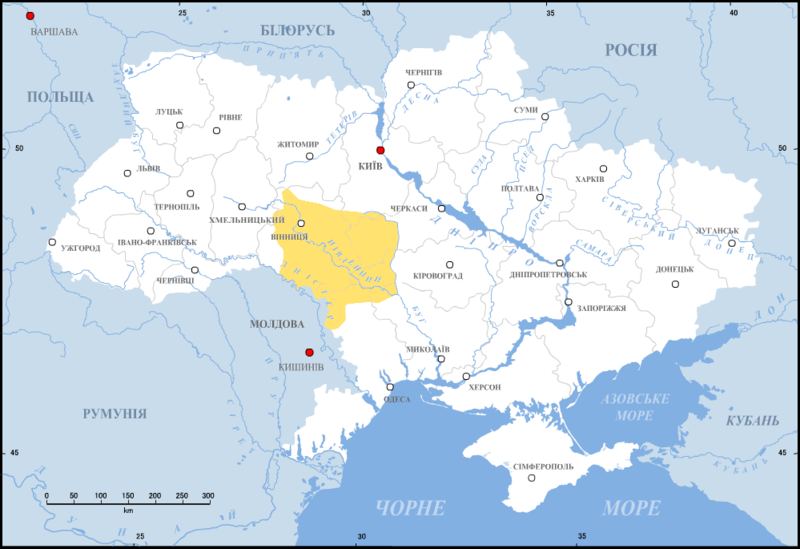 Брацлавщина на карті України
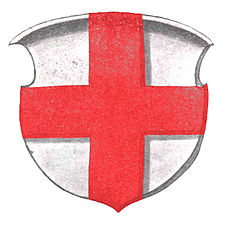 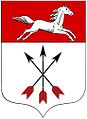 Чигирин
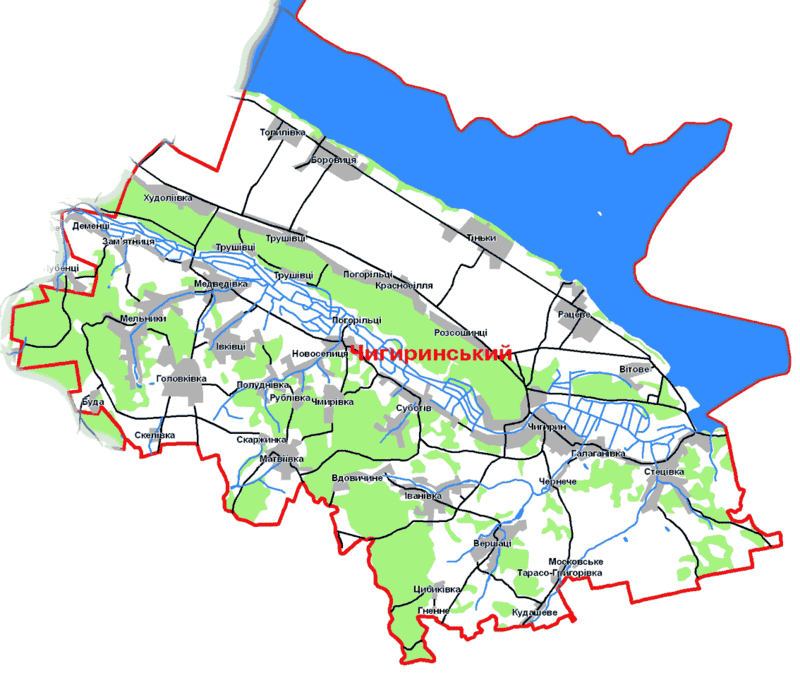 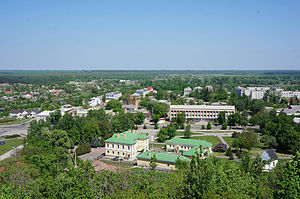 Іва́н Брюхове́цький (*1623 — †17 червня 1668[1]) — український військовий, політичний і державний діяч. Гетьман Війська Запорозького, голова козацької держави на Лівобережній Україні (1663–1668). Представник шляхетського роду
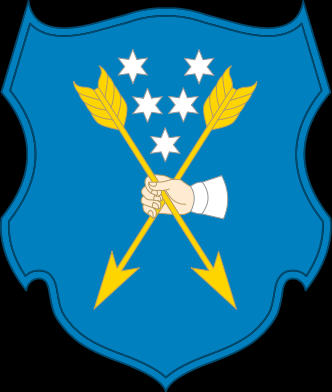 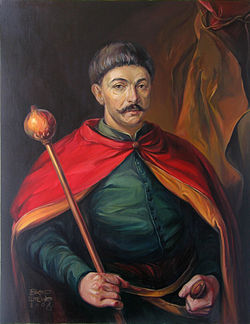 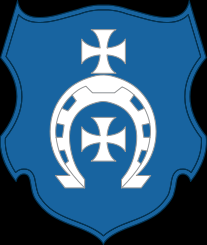 Іва́н Сірко́ (пол. Iwan Sierko, * 1605 (1610) — † 1680) — подільський шляхтич, козацький ватажок, кальницький полковник, легендарний кошовий отаман Запорозької Січі й усього Війська Запорозького Низового. Здобув перемогу в 65 боях.Герой багатьох українських пісень і казок.
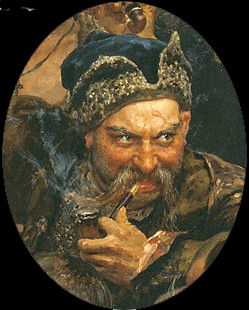 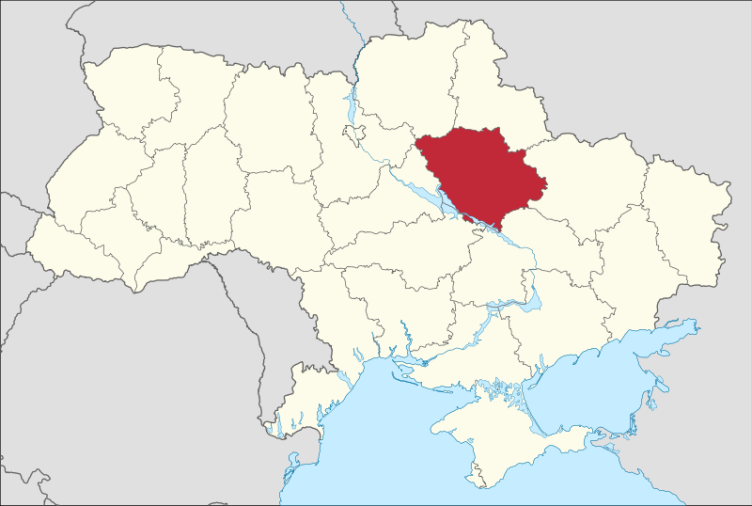 Опі́шня (місцева назва — Опі́шне[6]) — селище міського типу Зіньківського району Полтавської області України. Старовинне козацьке містечко.
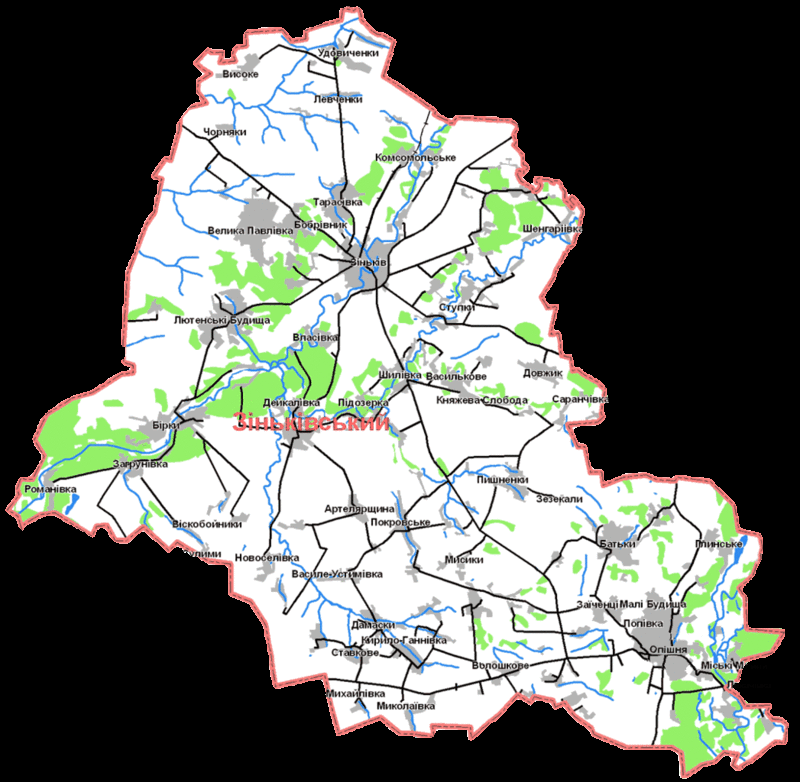 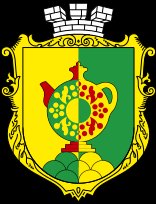 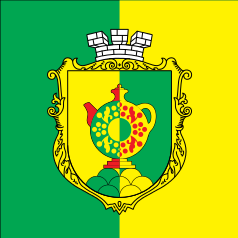 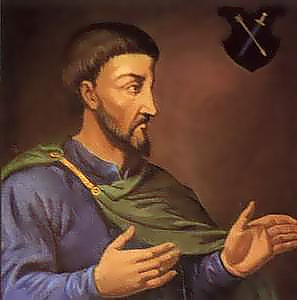 Дем'я́н Гна́тович Многогрі́шний (1631, Короп — 1703, Селенгінськ) — 3-й Гетьман Лівобережної України — головакозацької держави (1669–1672).
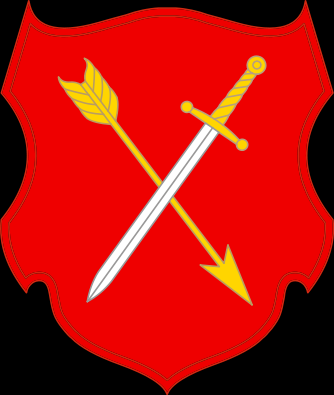 Миха́йло Хане́нко (*1620 - †1680) — український військовий, політичний і державний діяч. Гетьман Війська Запорозького, голова козацької держави на Правобережній Україні (1669-1674)
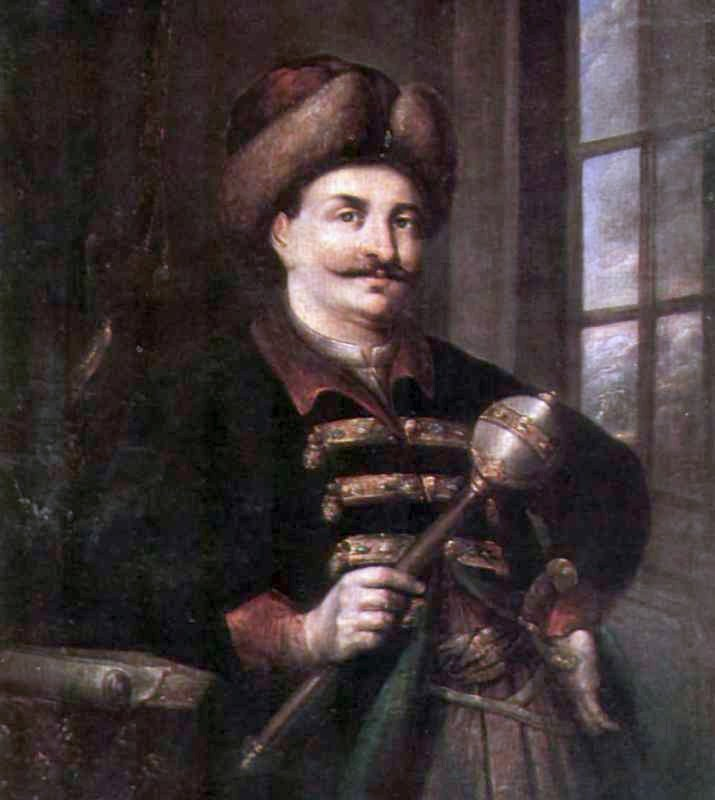 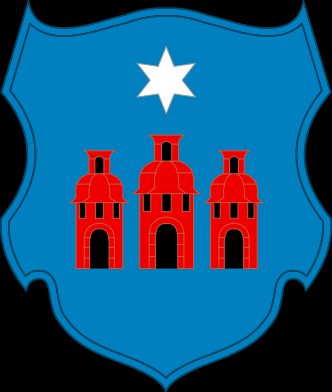 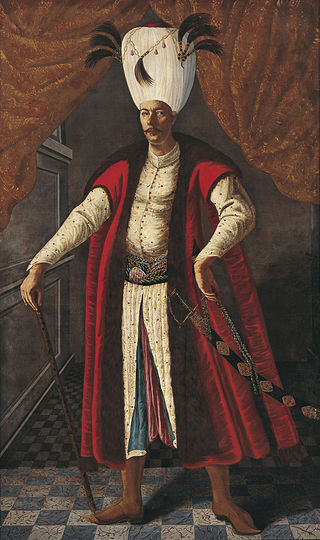 Мехмед IV 
Делі-Ібрагімів 
син Осман
турецький султан (1648-87).
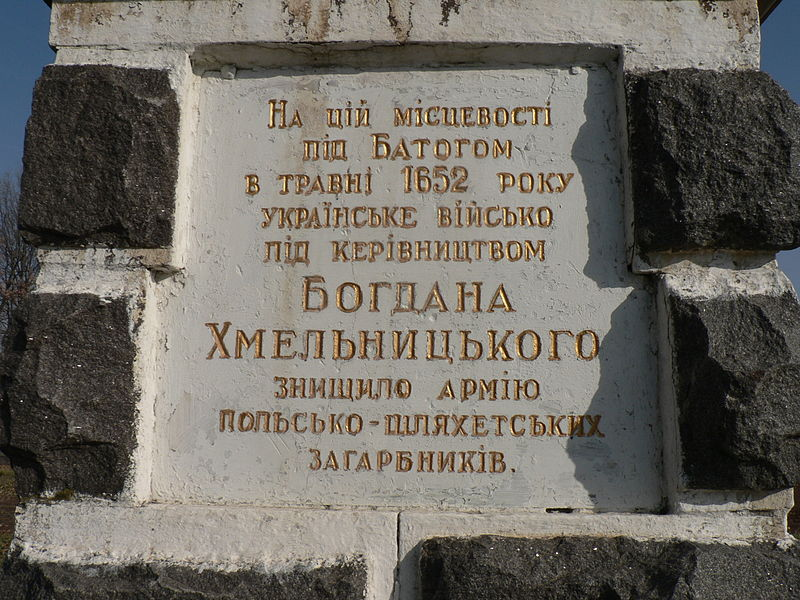 Четверти́нівка — село в Україні, у Тростянецькому районі Вінницької області.
Кам'яне́ць-Поді́льська форте́ця — фортеця у місті Кам'янець-Подільський (Хмельницької області України). Відома з XIV століття як частина оборонної системи міста Кам'янець.Є складовою частиною Національного історико-архітектурного заповідника «Кам'янець», що належить до «Семи чудес України».
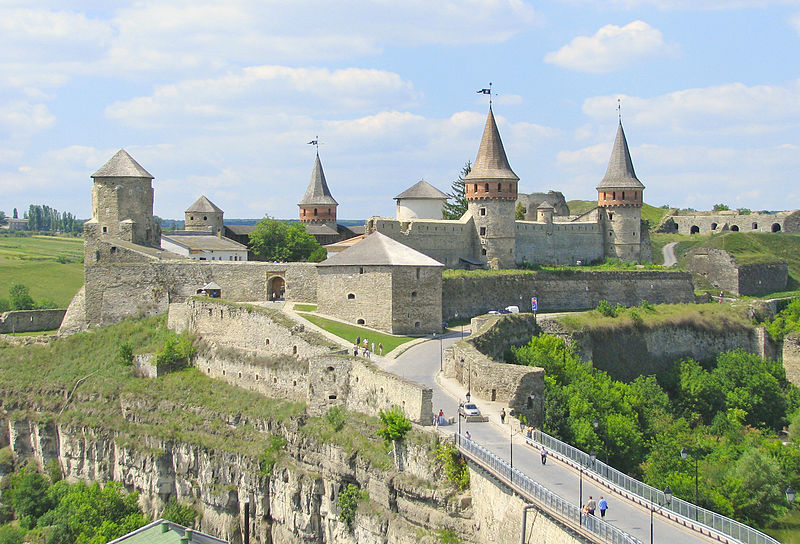 Бу́чач — місто в Україні, центр Бучацького району Тернопільської області.
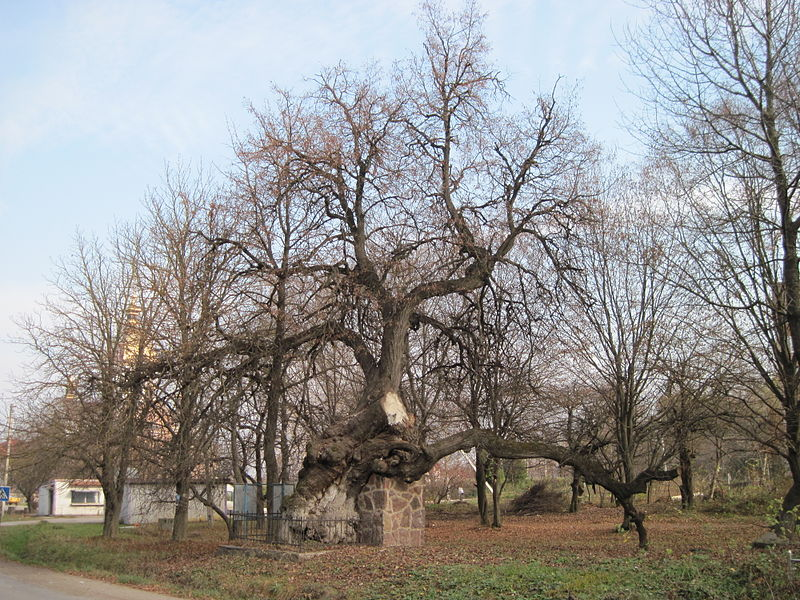 Бучацький мирний договір — мирна угода між Річчю Посполитою і Османською імперією, укладений 18 (28)[1] жовтня1672 року в місті Бучачі[2] чи його околицях.
Ботанічна пам'ятка «Бучацька липа» (400-річна), осінь 2013
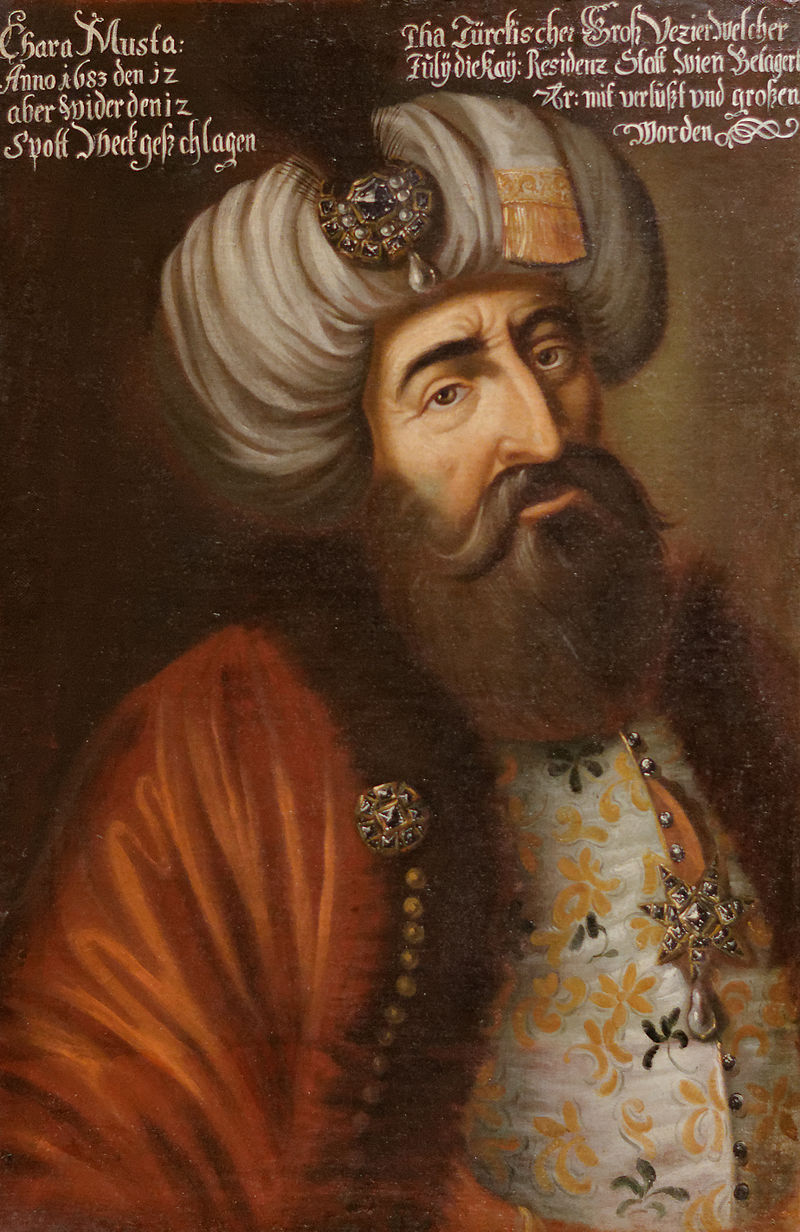 Кара-Мустафа, Кара-Мустафа-паша Мерзіфонлю —державний та військовий діяч Османської імперії, великий візир.
Бахчисарайський мирний договір 1681 — угода про перемир'я 13 (23 січня) 1681 року у Бахчисараї між Туреччиною, Кримським ханством та Московською державою, зумовлений війною за українські землі. Договір був укладений терміном на 20 років і завершив війни 70-х років 17 століття між цими державами за володіння землями Правобережної України.
Бахчисарайський мирний договір 1681 — угода про перемир'я 13 (23 січня) 1681 року у Бахчисараї між Туреччиною, Кримським ханством та Московською державою, зумовлений війною за українські землі. Договір був укладений терміном на 20 років і завершив війни 70-х років 17 століття між цими державами за володіння землями Правобережної України.
Бахчисара́й — місто в Україні, адміністративний центр Бахчисарайського району Автономної Республіки Крим. Назва в перекладі з кримськотатарської мови означає «сад-палац»
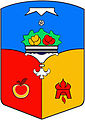 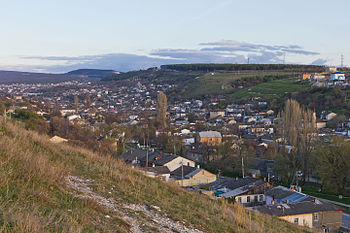 За цим договором:
кордон між Туреччиною і Московською державою встановлювався по Дніпру.
Туреччина приєднувала південну Київщину, Брацлавщину і Поділля, а Московська держава — Лівобережну Україну.
Запоріжжя формально ставало незалежним. Росія погодилась на щорічне надання ханові «казни»;
упродовж 20-ти років територія між Дністром і Бугом обумовлювалася відсутністю будівництва нових фортець і укріплень;
козаки отримали право на рибну ловлю, добування солі та вільного плавання Дніпром та його притоками до Чорного моря;
татари отримали право на кочування і полювання в степу обабіч Дніпра.
                 Бахчисарайський мирний договір в черговий раз перерозподілив українські землі між сусідніми державами і значно посилив позиції московського уряду в Гетьманщині, що призвело до поступового наростання національного та соціального гніту українського народу у Лівобережній Україні.
Домашнє завдання
Опрацювати §25;
знати відповіді на питання с.190